Waste and Overuse
Impact on Healthcare Industry Sustainability
Dr. Ali Anees
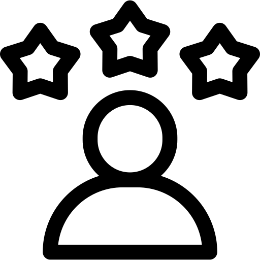 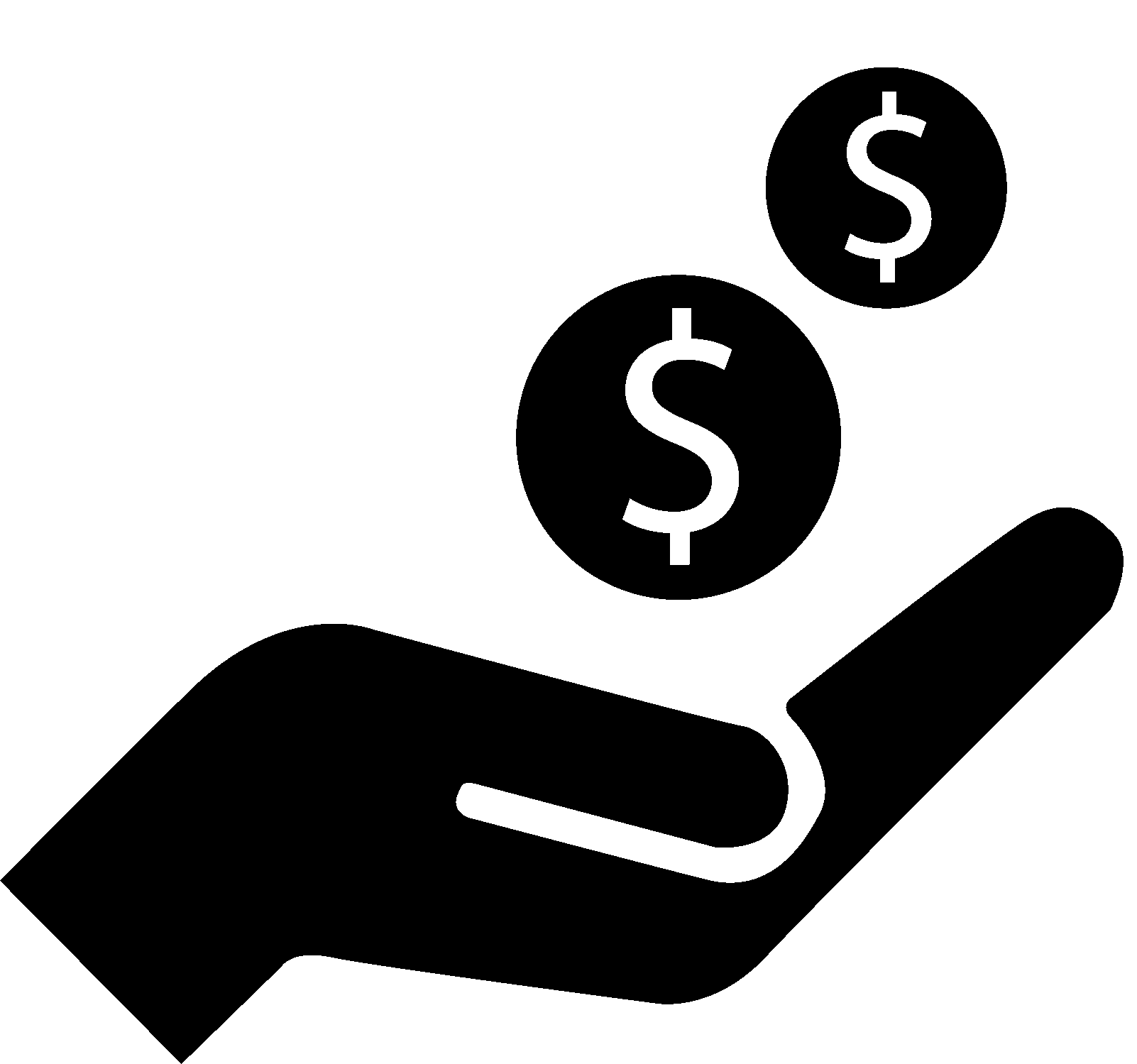 Waste and Overuse | Overview
A global challenge to the healthcare industry
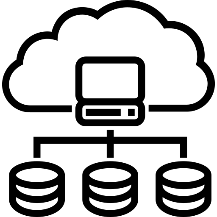 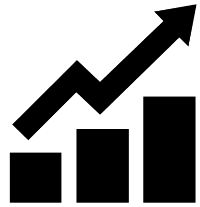 3-10%
Structured and standardized billing schemas, that are highly codified
Healthcare industry growth in UAE is a successful journey
US estimated waste and overuse of the healthcare spending according to the 2011 FBI Journal
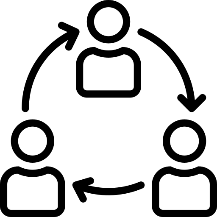 Collaboration between the providers and payers is highly supported by regulators
Waste and Overuse is an anomaly of the healthcare industry
2/18/2020
Waste and Overuse | Framework and Governance
Daman heavily invested into resources and systems to detect fraud waste and abuse to protect the funds of its members
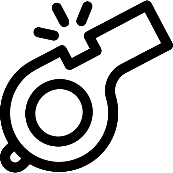 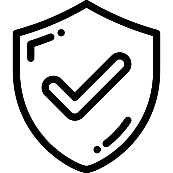 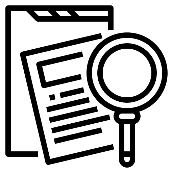 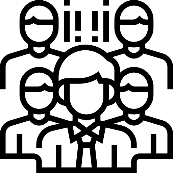 Availability of whistleblowing platforms internally and externally
Control measure to reduce unnecessary healthcare expenditure
Obligation to protect members fund and healthcare quality
Specialized team with medical, coding, analytical, and audit expertise
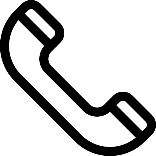 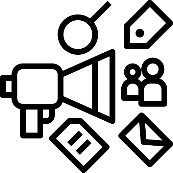 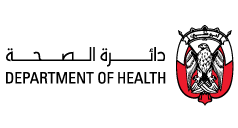 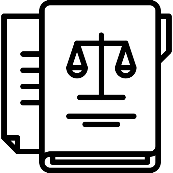 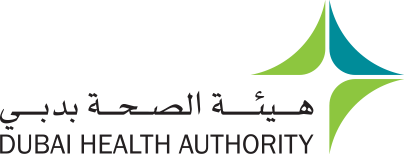 Helpline to anonymously report any suspicions of waste and overuse
National media campaign to raise awareness
Referral to the appropriate regulatory authority and delisting from network
Criminal prosecution 
and civil recovery
2/18/2020
Waste and Overuse | Audit Statistics
Focused and stratified sample of paid claims
Health insurance misuse and abuse is inherit in every health insurance system. Vulnerabilities or major audit findings are tracked for purposes of developing and monitoring corrective measures.
>3,000 providers 

>6,000 audit visits 

>2 million claims/medical record

>100 suspected fraud cases reported to the regulator
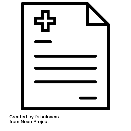 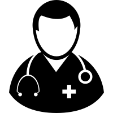 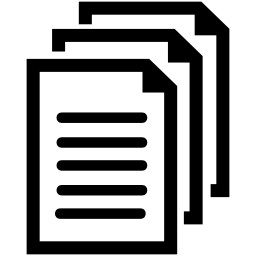 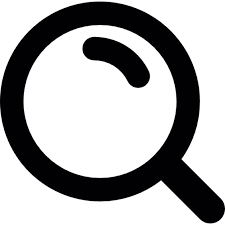 2/18/2020
Waste and Overuse | Big Data Analytics
Patterns & behaviors
The use of data mining tools and predictive analytic technology is becoming more and more essential to identify suspicious billing patterns. 

Variety of methods are used to detect misuse and abuse schemes
Data mining tools
Social network analysis 
Predictive modeling
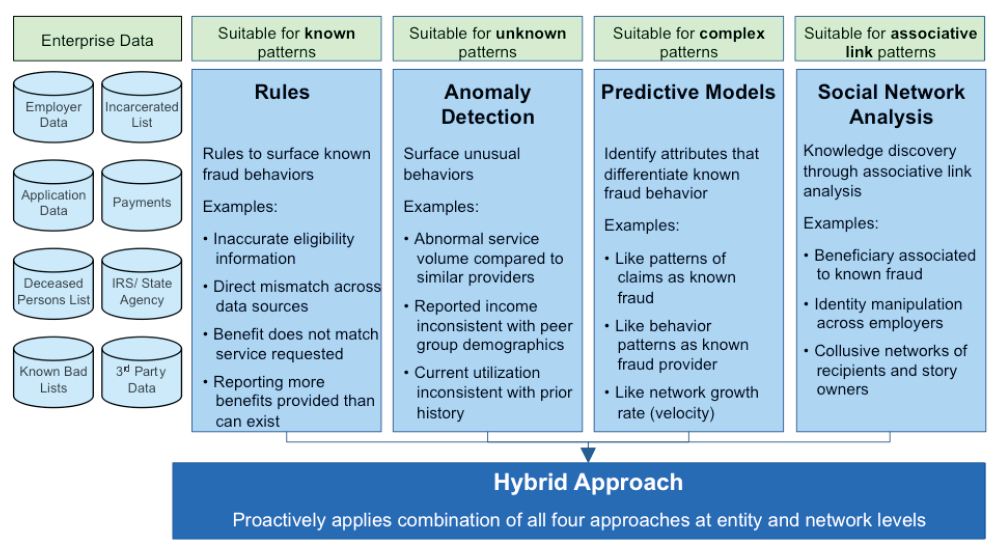 2/18/2020
Waste and Overuse | Focused Behavioral Interventions
Daman’s know-how in tackling outliers
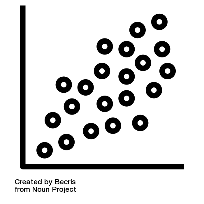 Trend Analysis and Focused Behavioural Interventions
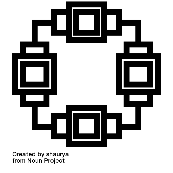 Fair local benchmarking and peer reviews
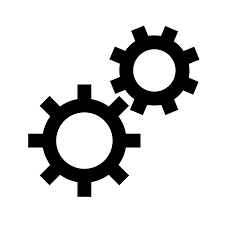 Standardized and codified claims data support big data analytics
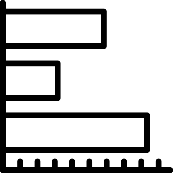 Excessive behaviour lies above a set percentile threshold of the local market
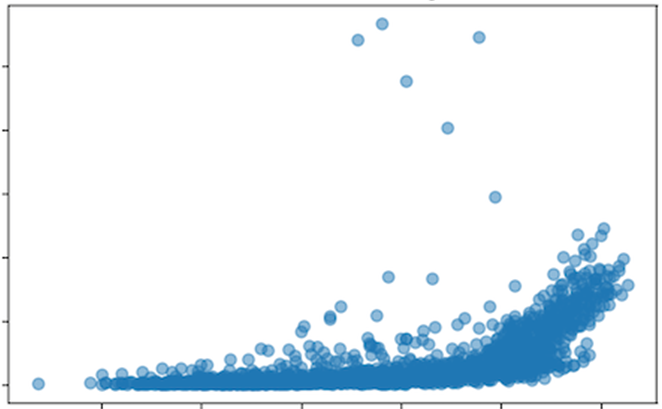 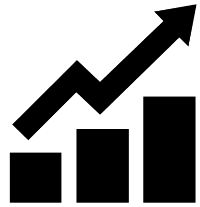 Positive shift towards improvement in the utilisation behaviour
2/18/2020
Waste and Overuse | Intervention Outcomes
Laboratory Spending 2015 - 2017
AED
Intervention #1
Intervention #4
Intervention #3
Intervention #2
Jan
Feb
Mar
Apr
May
Jun
Jul
Aug
Sep
Oct
Nov
Dec
Jan
Feb
Mar
Apr
May
Jun
Jul
Aug
Sep
Oct
Nov
Dec
Jan
Feb
Mar
Apr
May
2015
2016
2017
2/18/2020
Waste and Overuse | Our Responsibility
All stakeholders across the healthcare industry have a responsibility to ensure sustainability of the industry and need to work collaboratively to fight and prevent waste, fraud, and abuse
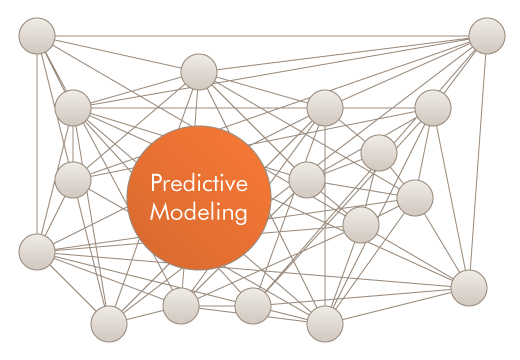 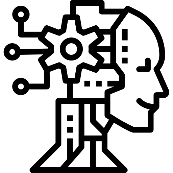 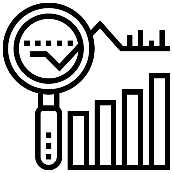 Artificial Intelligence
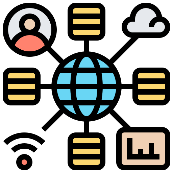 Trend Analysis
Big Data
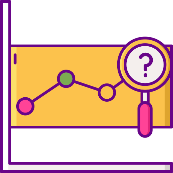 Predictive Modeling
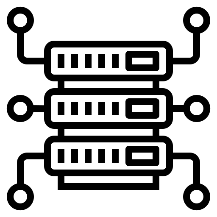 Focused Behavioural Interventions based on clinicians and members behaviour is more effective and efficient in comparison to a claim to claim review which has proven to be less effective
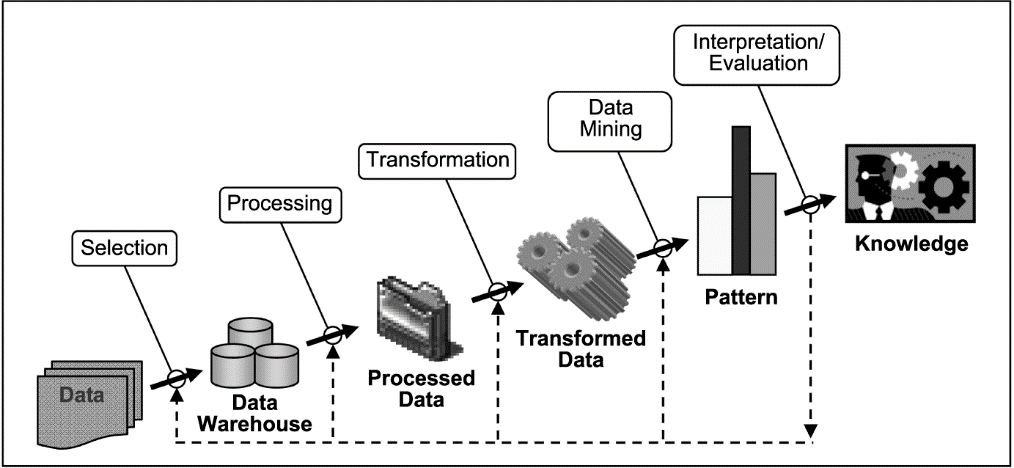 2/18/2020
شـكـراً جـزيـلاً
Thank you
2/18/2020
Document type